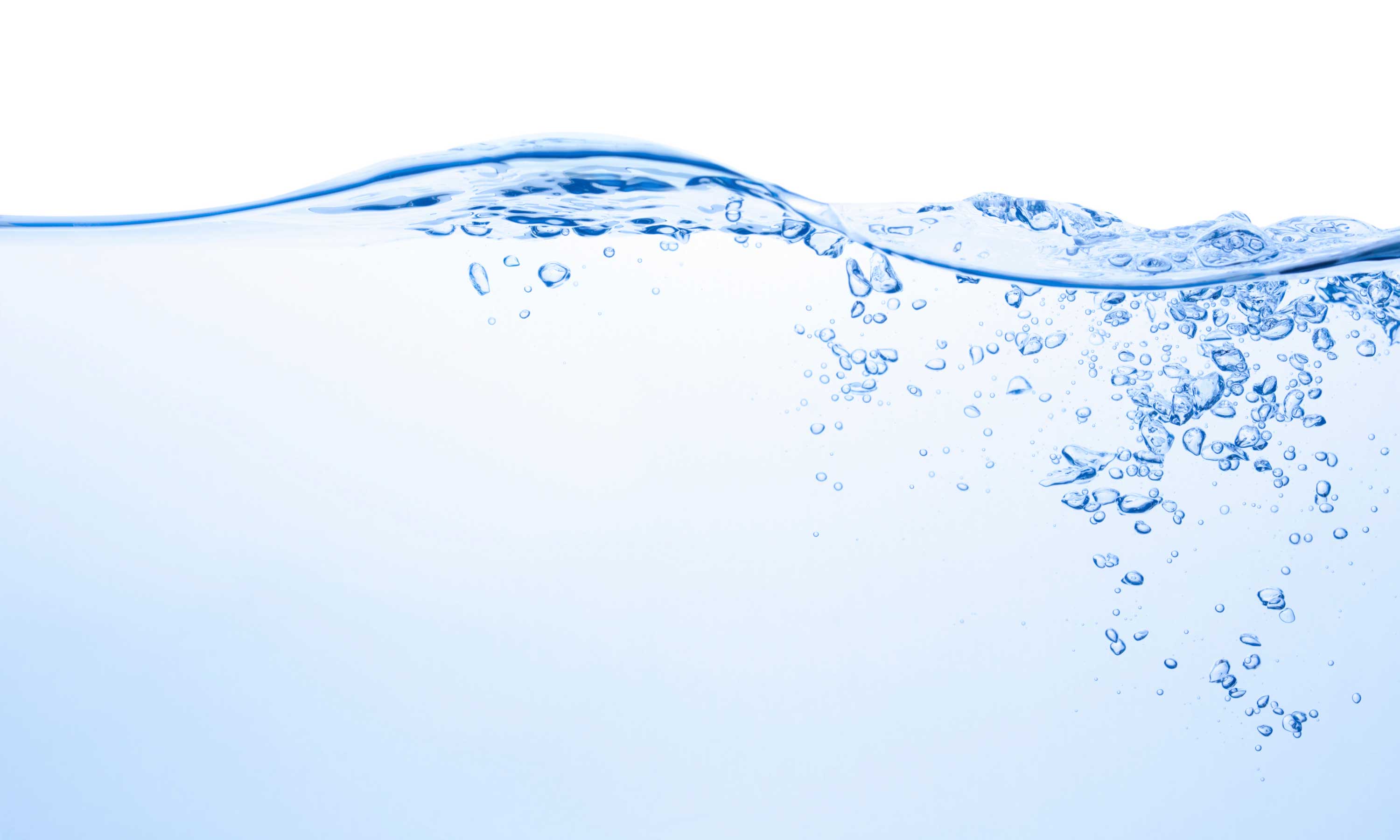 Drinking Water/Clean Water
Advisory Workgroup

Division of Water
January 9, 2024
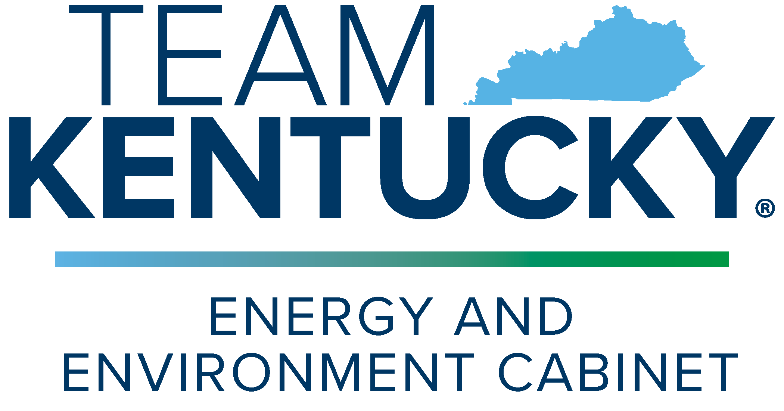 January 2024
Best Practices
Cross Training
DOW’s Priorities for 2024
Continue supporting Higher Ground community development
Continue Kentucky’s status as having the #1 Drinking Water in the Nation
Continue implementing water infrastructure investments and providing support to vulnerable systems 
Support department’s PFAS-related work
Promote Water Quality 
Continue implementing the Division’s nutrient reduction strategy and Gulf Hypoxia Taskforce participation
Continue issuing permits (KPDES, KNDOP, floodplain etc.) to ensure they meet the Division’s water quality and quantity goals (including nutrients and emerging contaminants) and that they are issued timely
Update the Water Resource Information System Update (WRIS) 
Enhance Internal and External Partnerships and Collaborations
Streamline Processes
Find Efficiencies